Министерство образования Республики Мордовия  ПортфолиоКурдиной Нины Николаевнывоспитателя муниципального бюджетного дошкольного образовательного учреждения«Леплейский детский сад»Зубово – Полянский р-н. п. Леплей
Дата рождения: 06.01.1964 г.
Должность: Воспитатель
Общий стаж: 37
Стаж работы по специальности: 26
Образовательное учреждение: Зубово-Полянское педагогическое училище
Уровень образования: Средне-специальное
Квалиф. категория: нет
Данные о повышении квалификации : 02.11.2018
ГБОУ ДПОС "МРИО" удостоверение №133100638382
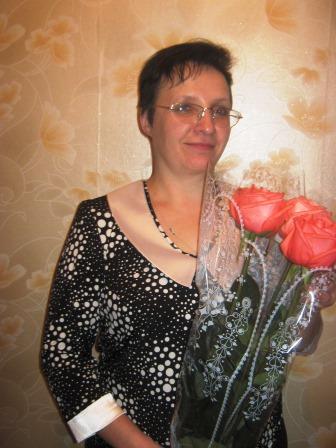 1.Применение информационно-коммуникативных технологий
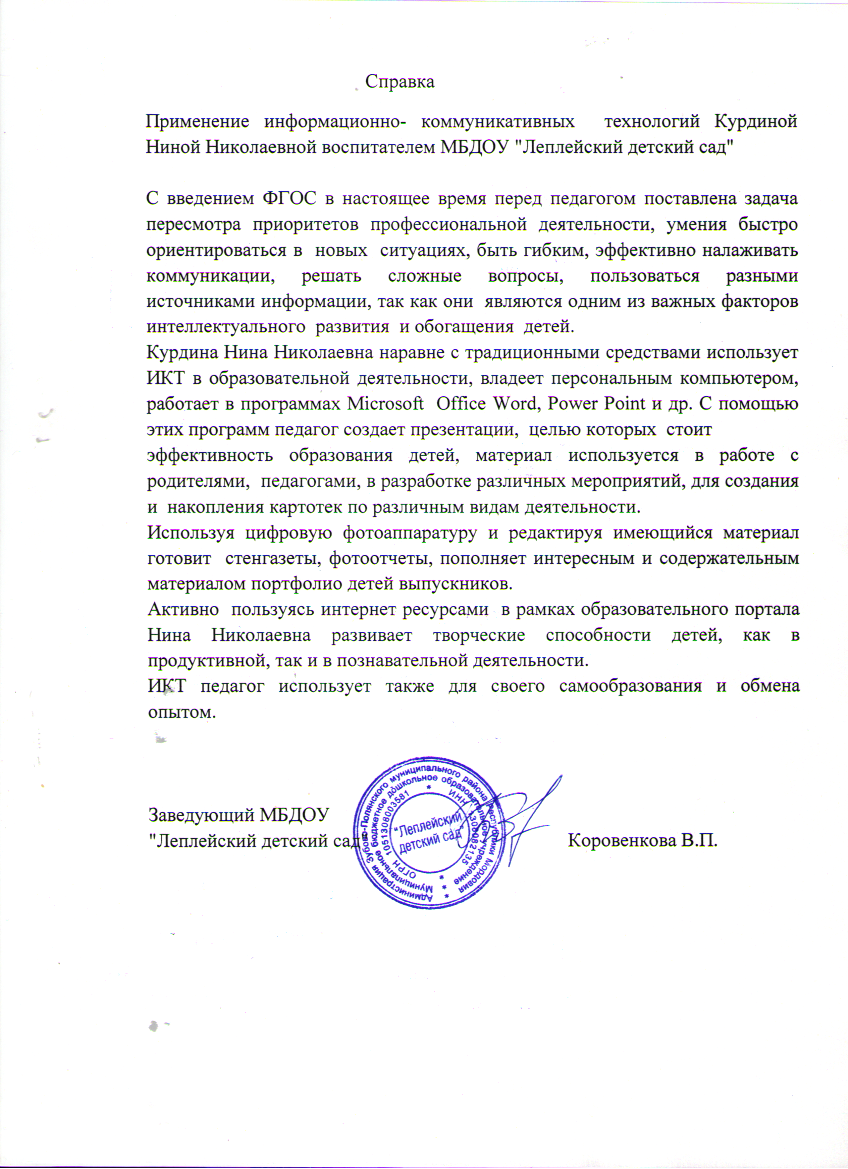 2.Участие в инновационной (экспериментальной) деятельности
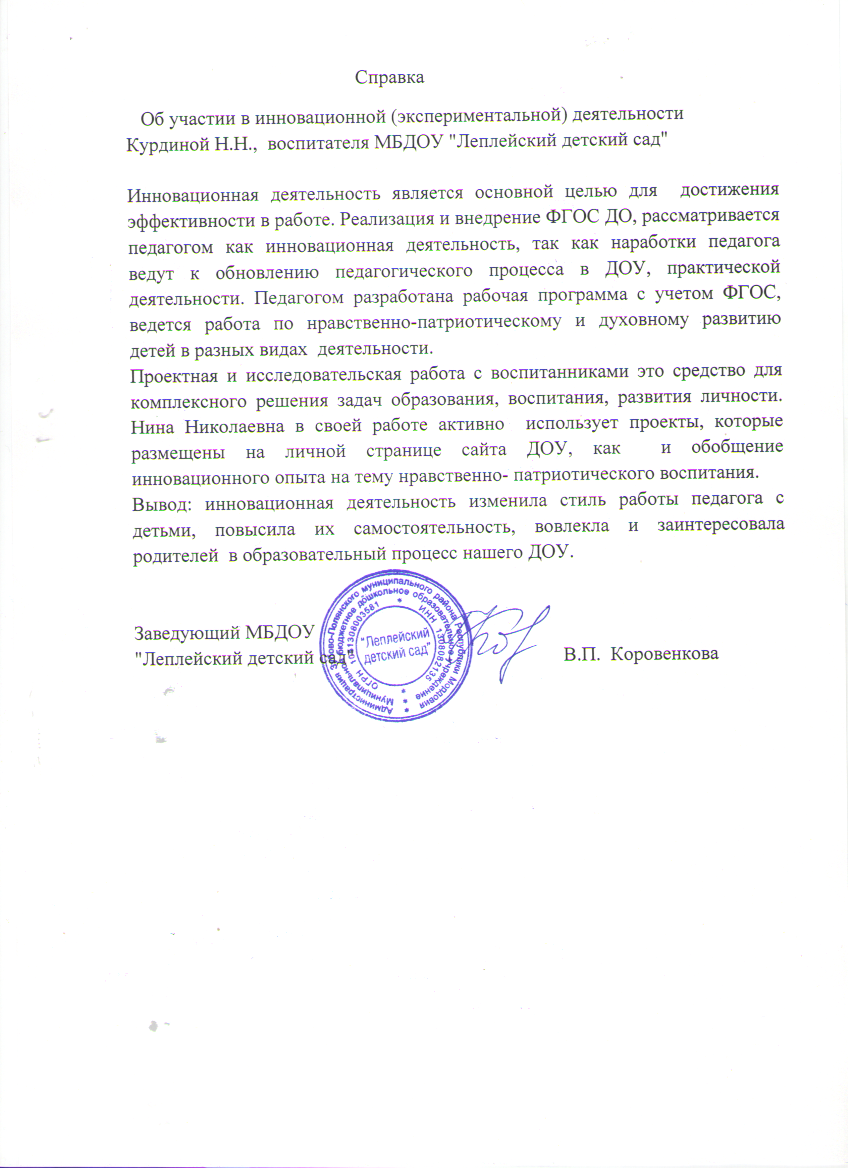 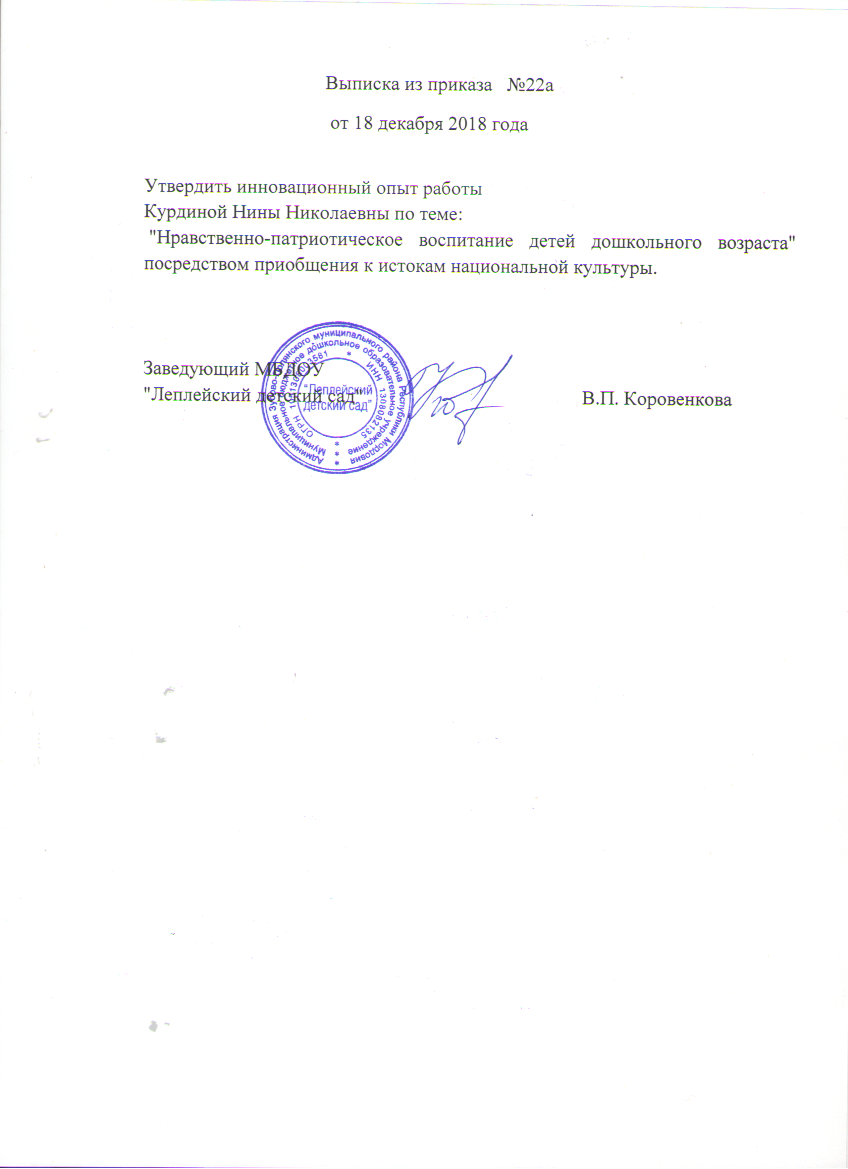 Инновационный педагогический опыт по теме «Нравственно-патриотическое воспитание дошкольников» представлен на странице воспитателя Курдиной Н. Н., на сайте
https://leplay13.nubex.ru/
3.Наличие публикаций, включая интернет-публикаций
Муниципальный уровень: 3

Республиканский уровень: 

Российский уровень:
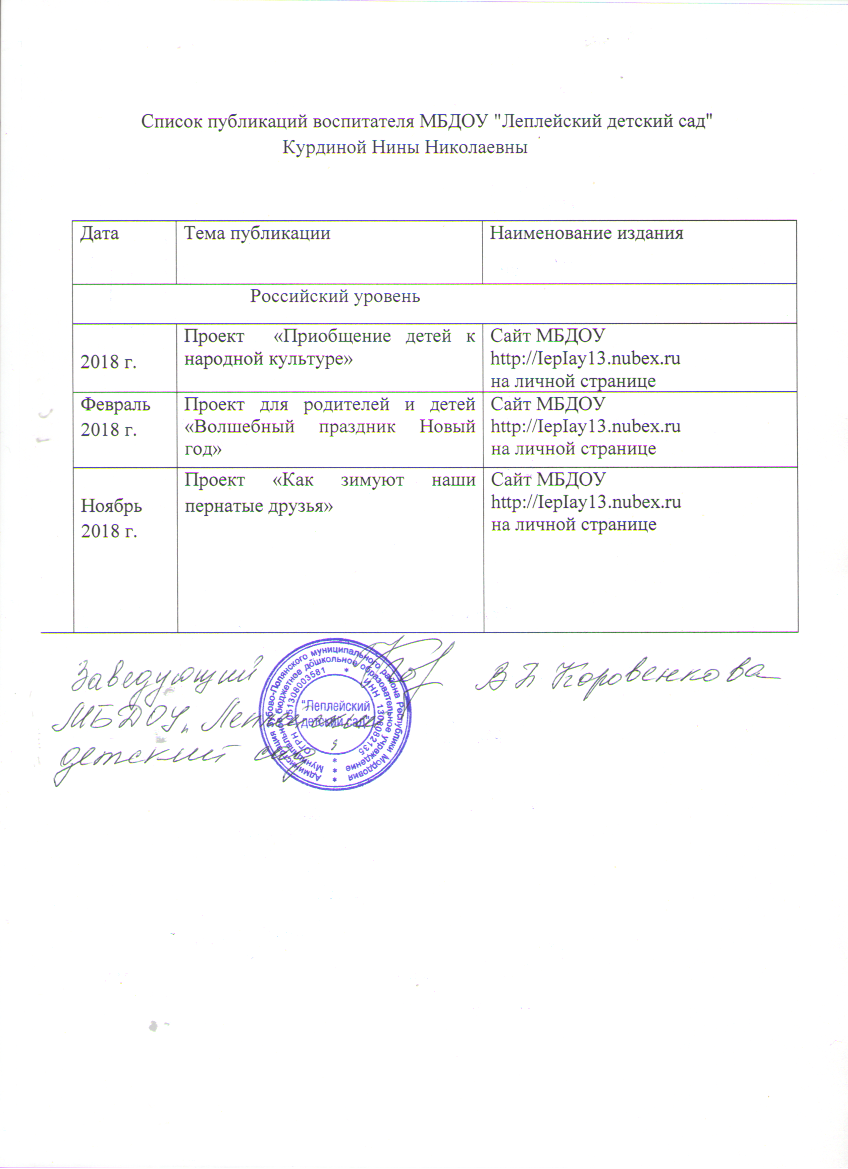 4. Результаты участия воспитанников в конкурсах
Муниципальный уровень: 3

Республиканский уровень:

Российский уровень:
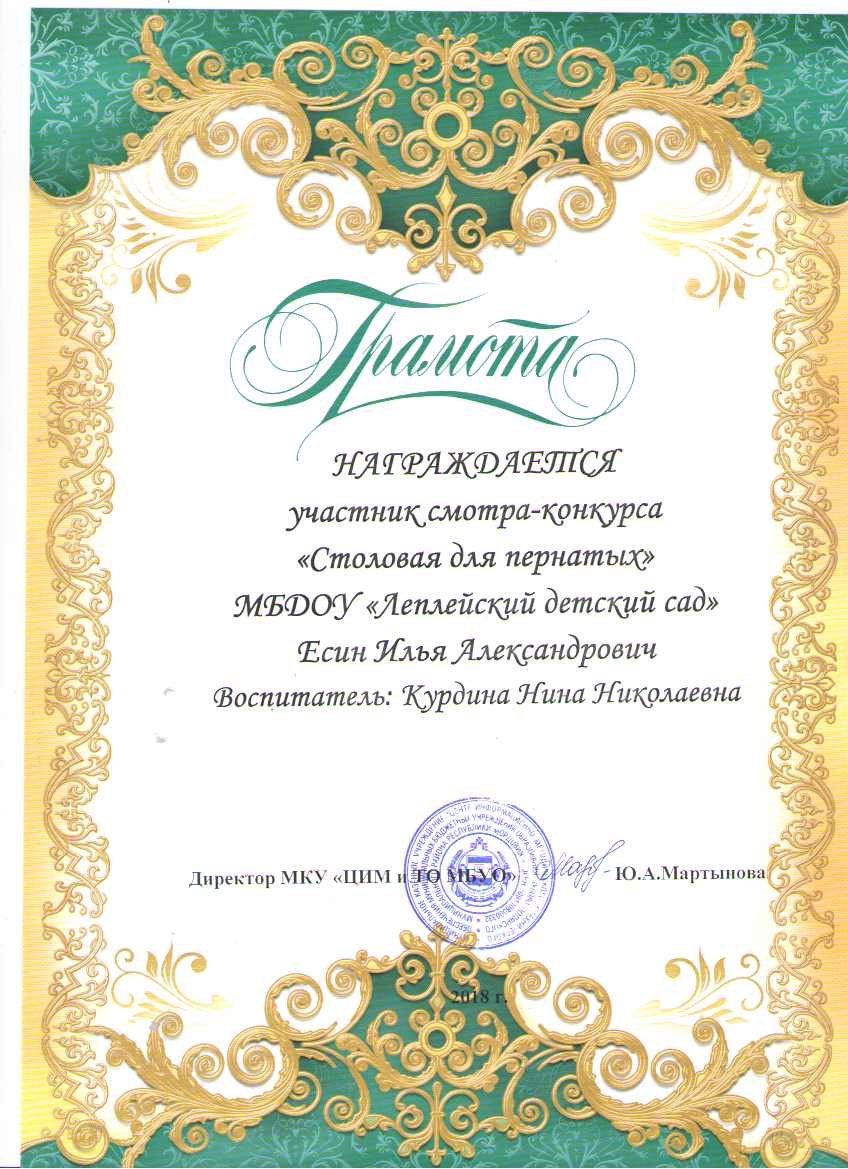 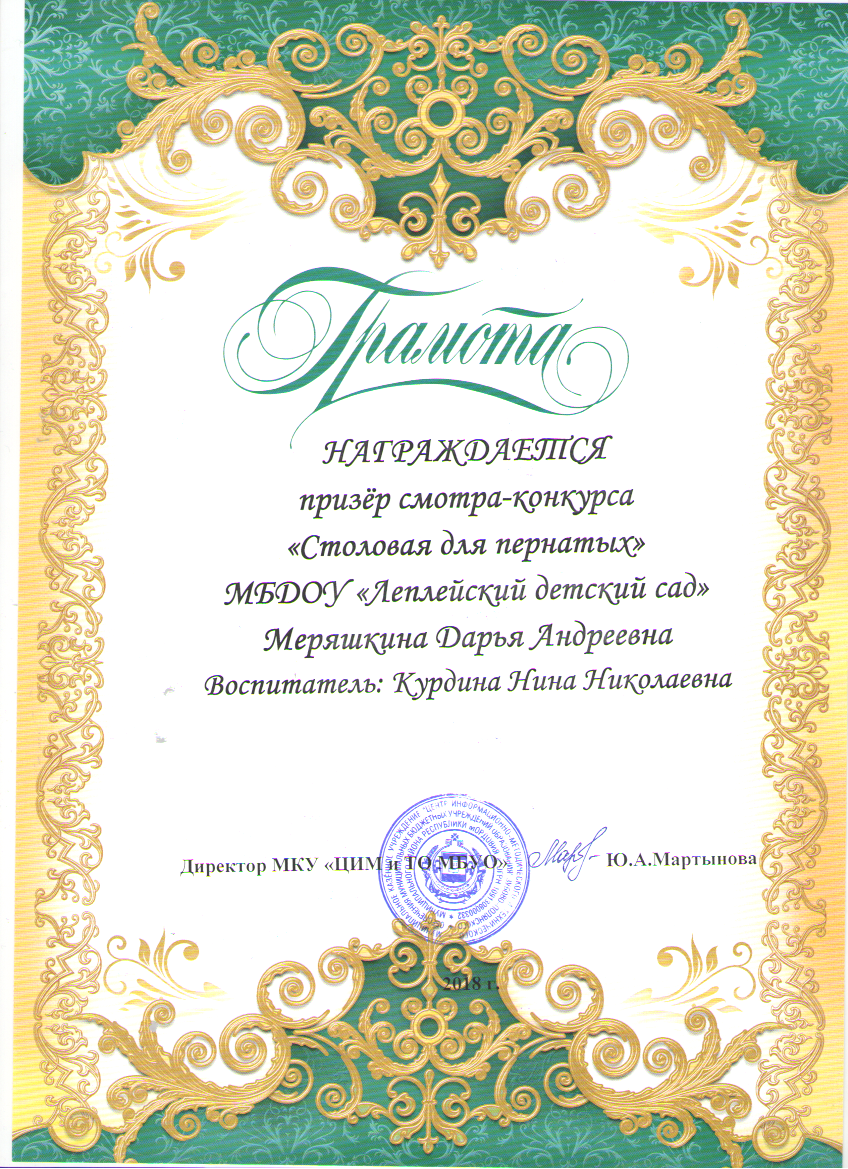 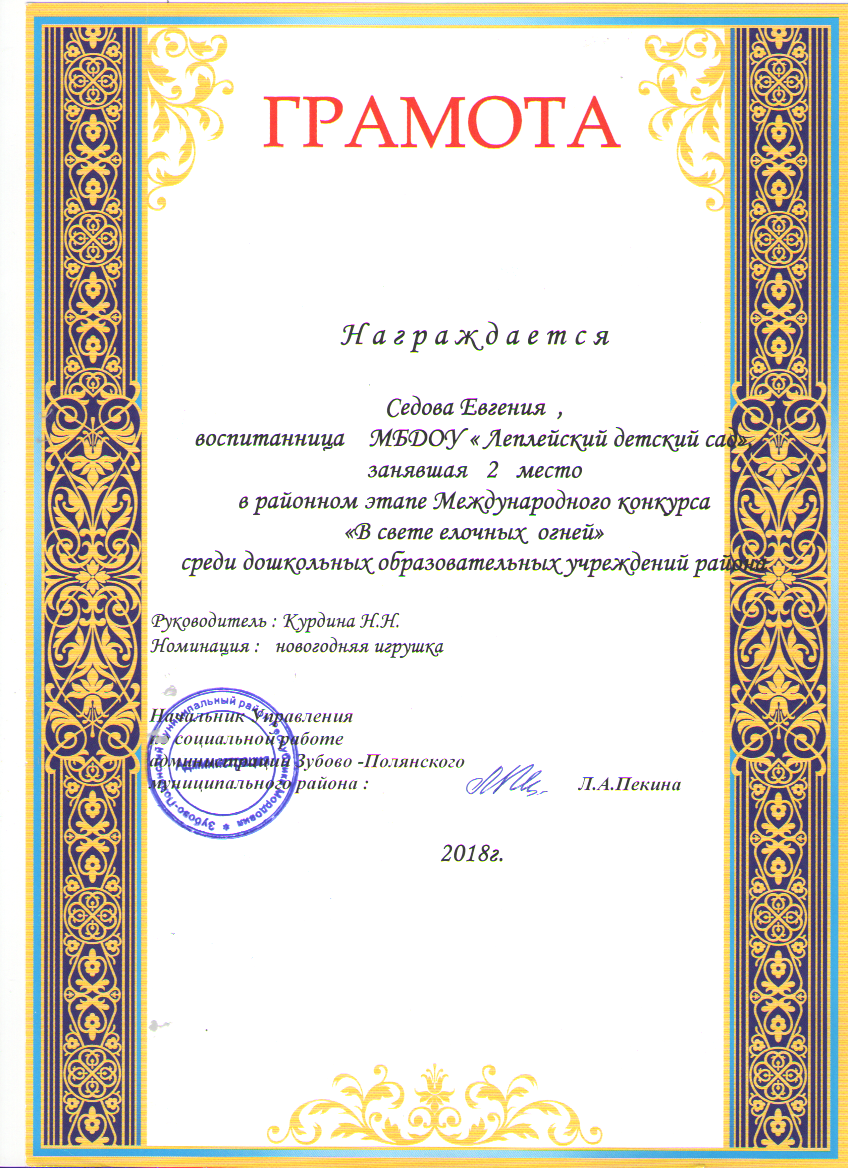 5. Наличие авторских программ, методических пособий
6. Выступления на научно-практических конференциях, педагогических чтениях, семинарах, секциях
Образовательная организация:4

Муниципальный уровень: 1

Республиканский уровень: 

Российский и международный уровень:
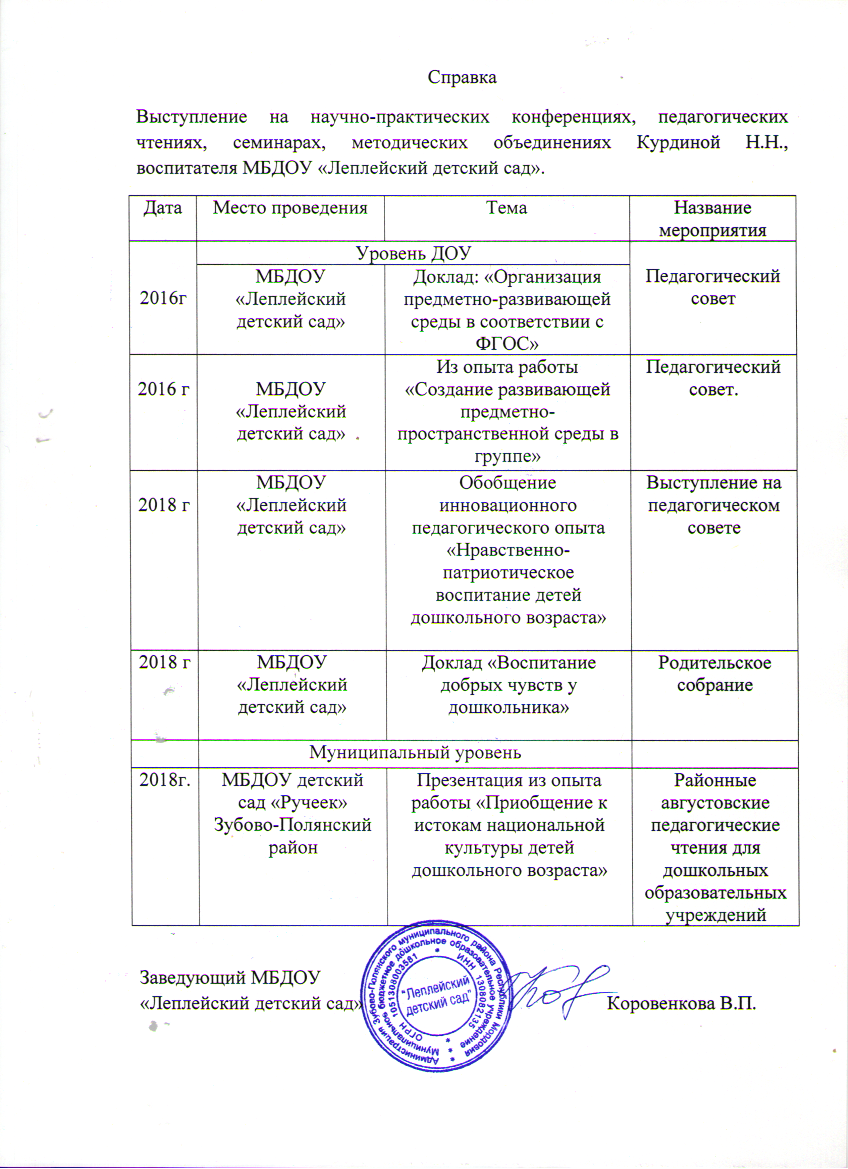 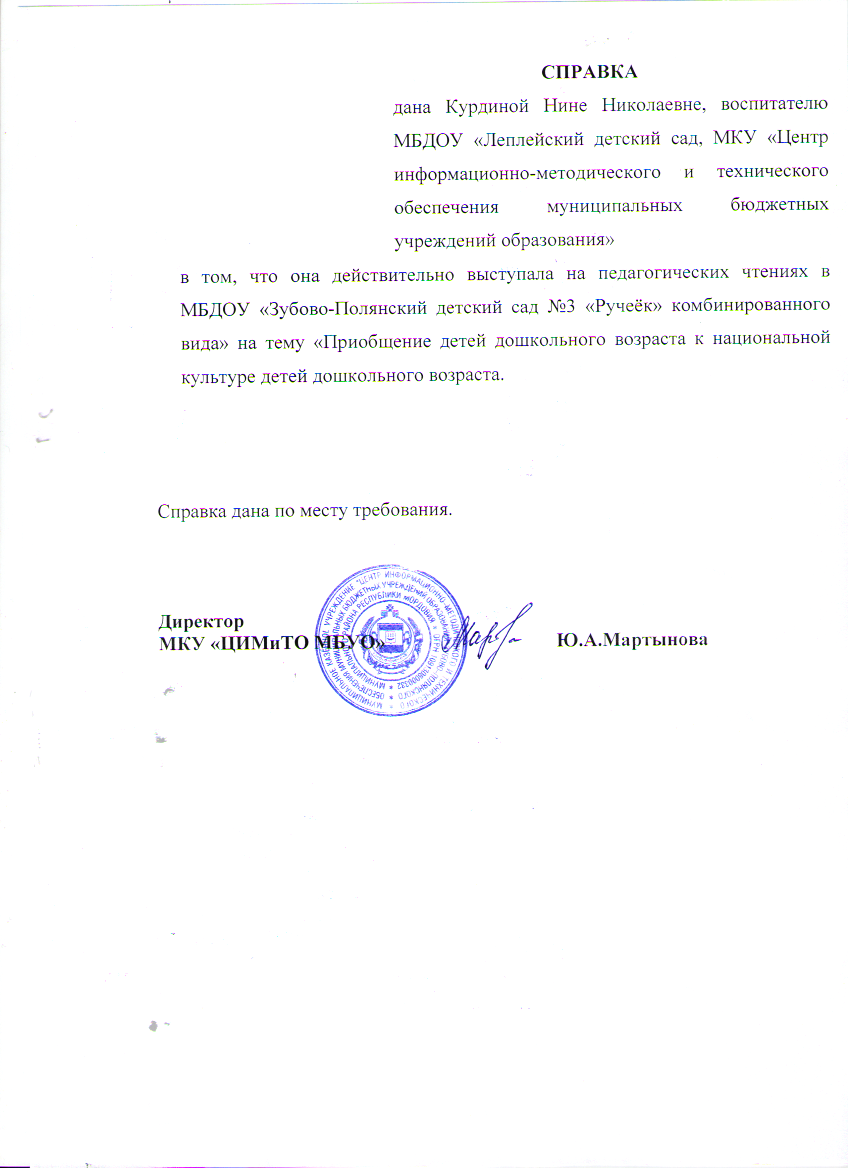 7. Проведение открытых занятий, мастер-классов, мероприятий.
Образовательная организация: 4

Муниципальный уровень:
 
Республиканский уровень: 

Российский уровень:
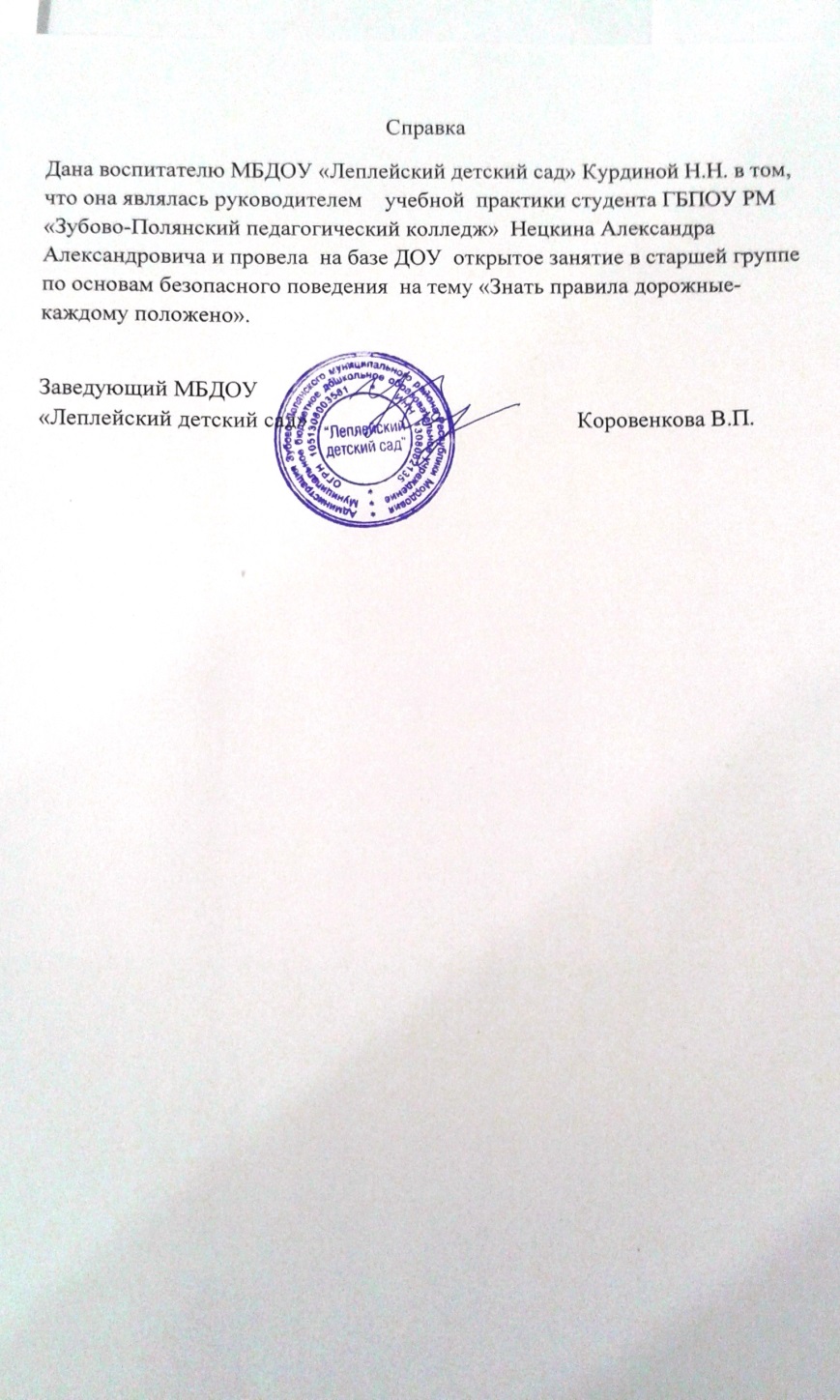 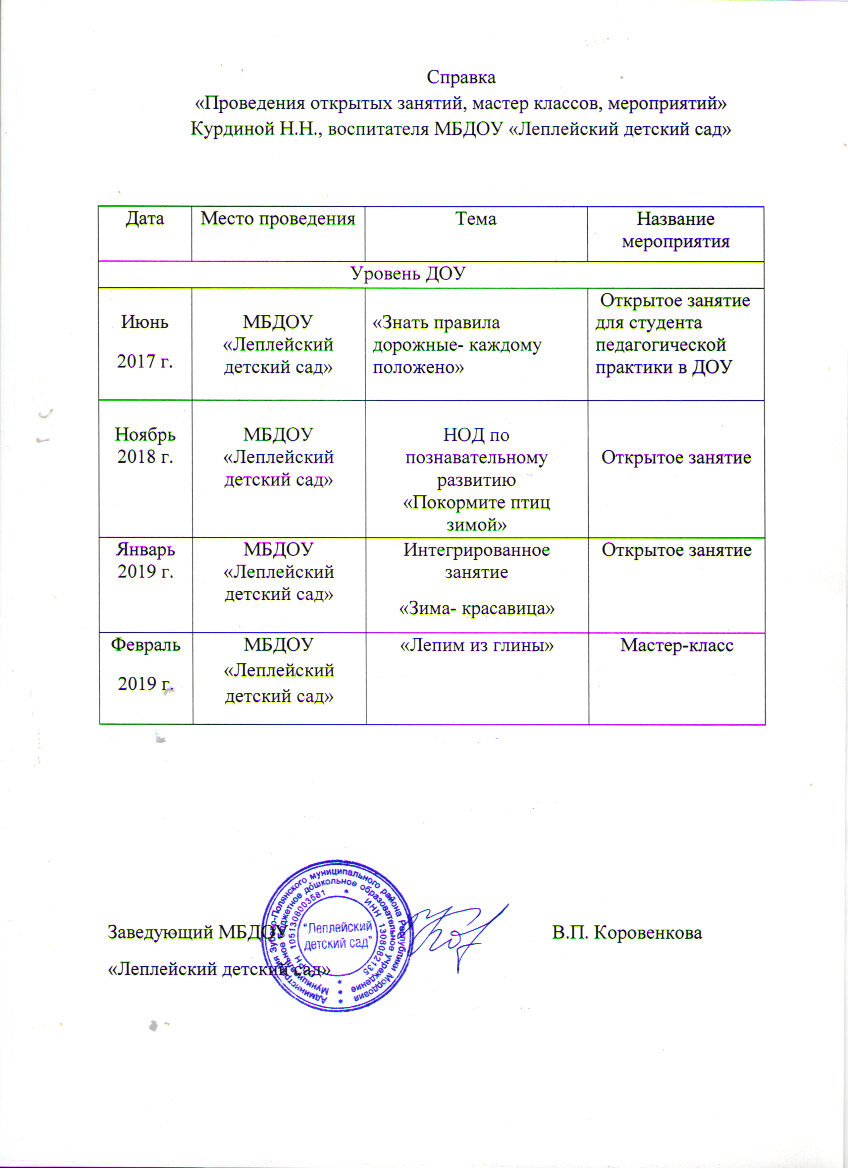 8. Общественная активность педагога: участие в экспертных комиссиях, в жюри конкурсов, депутатская деятельность и т.д
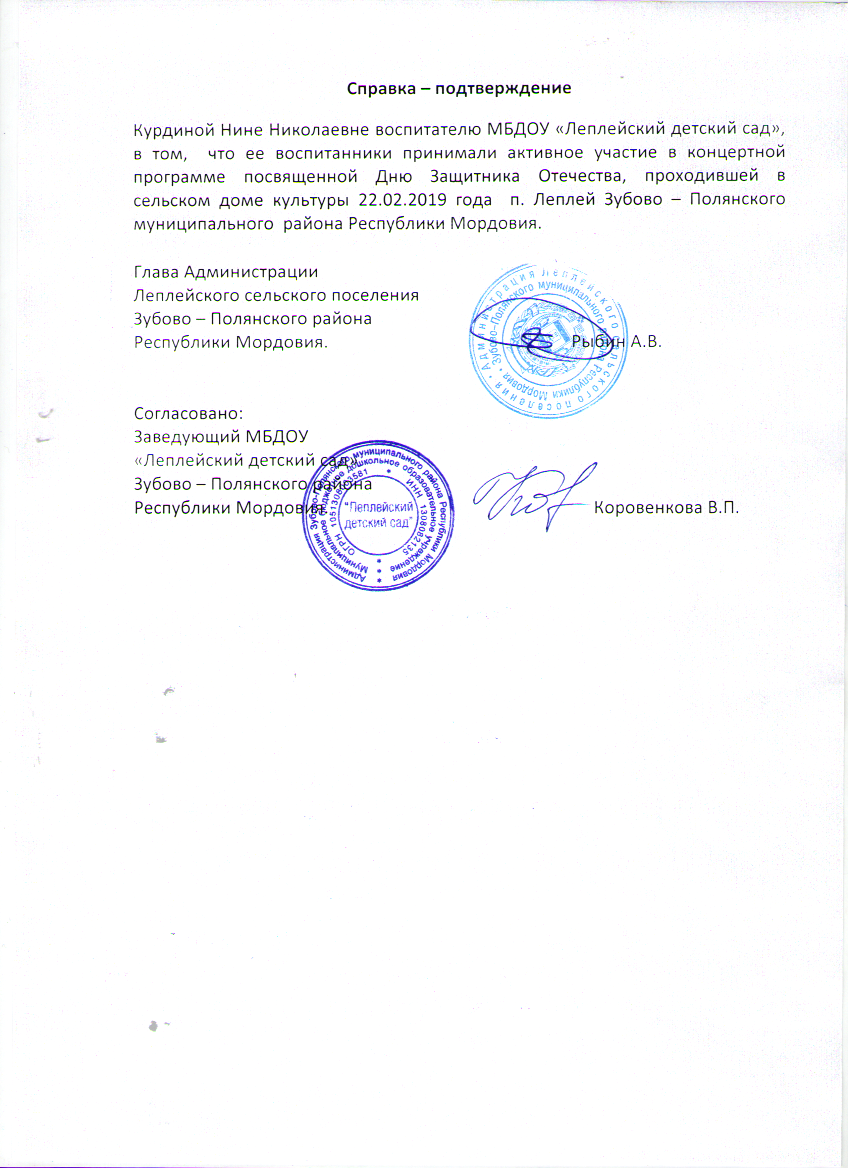 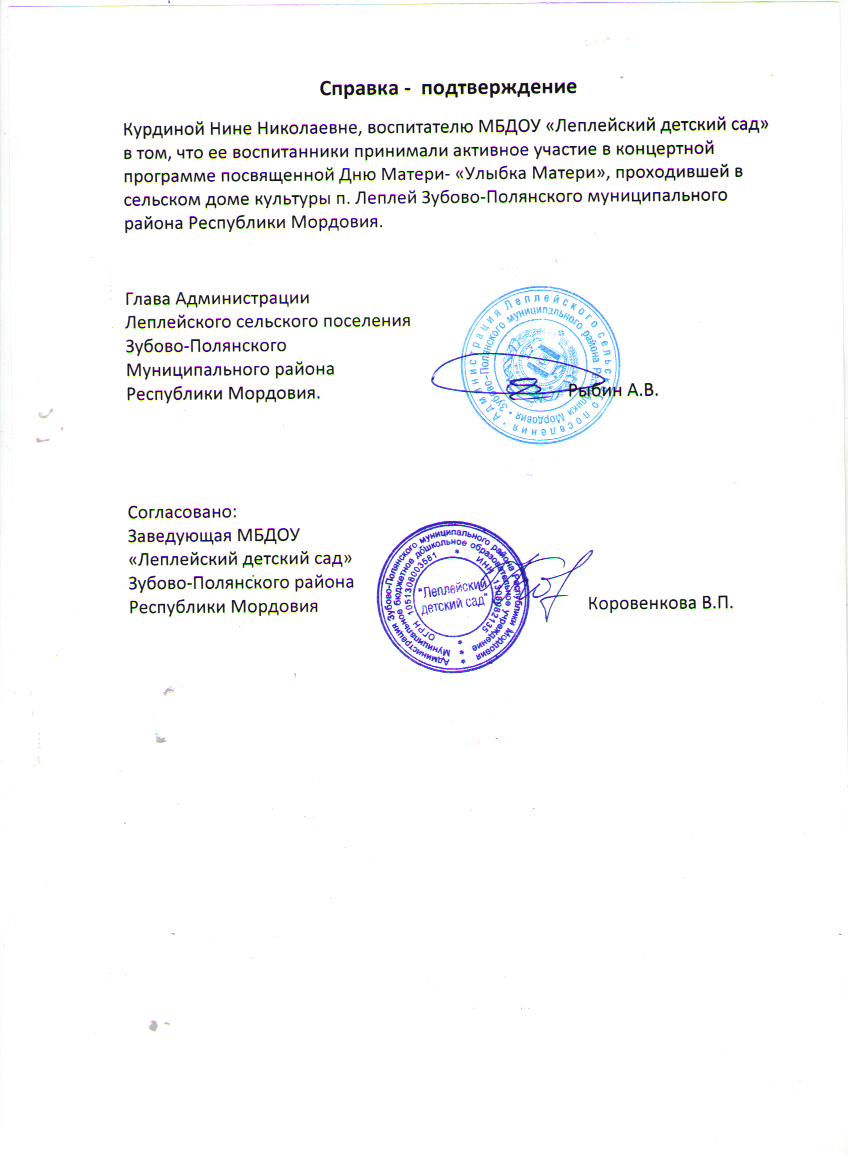 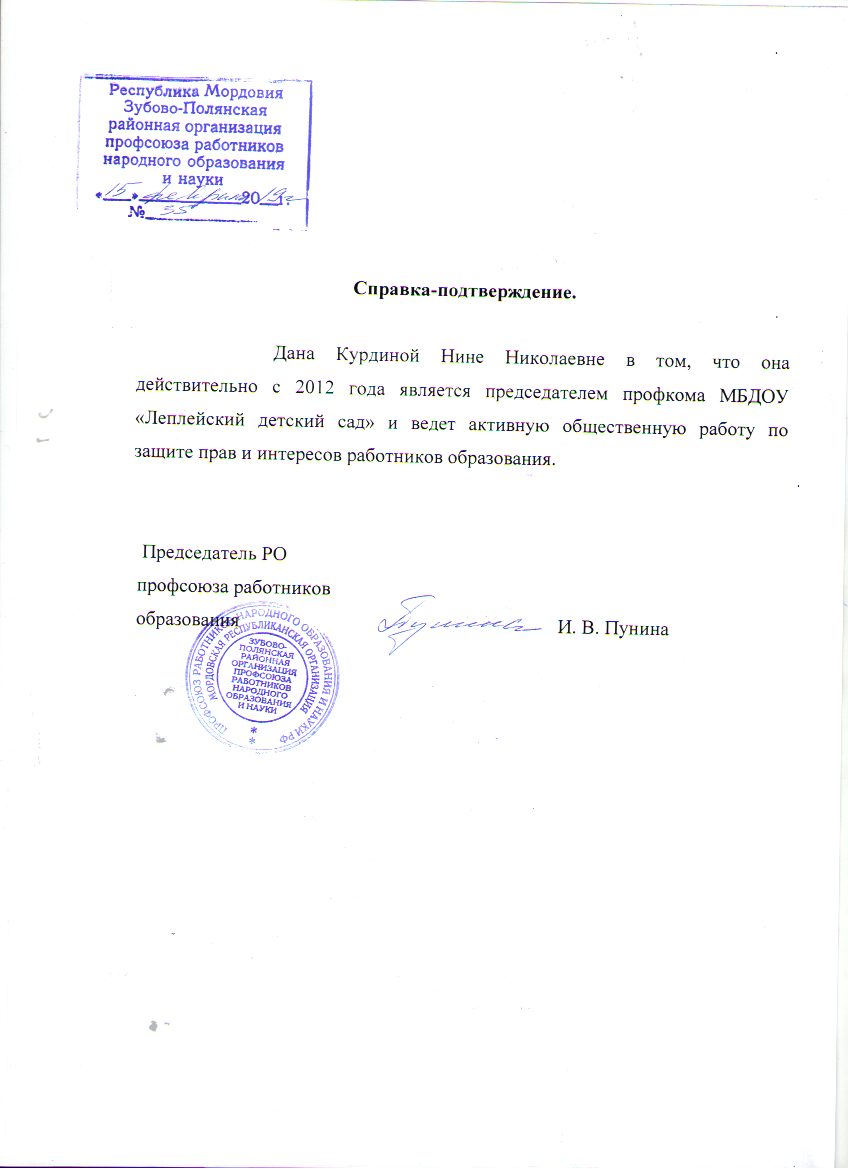 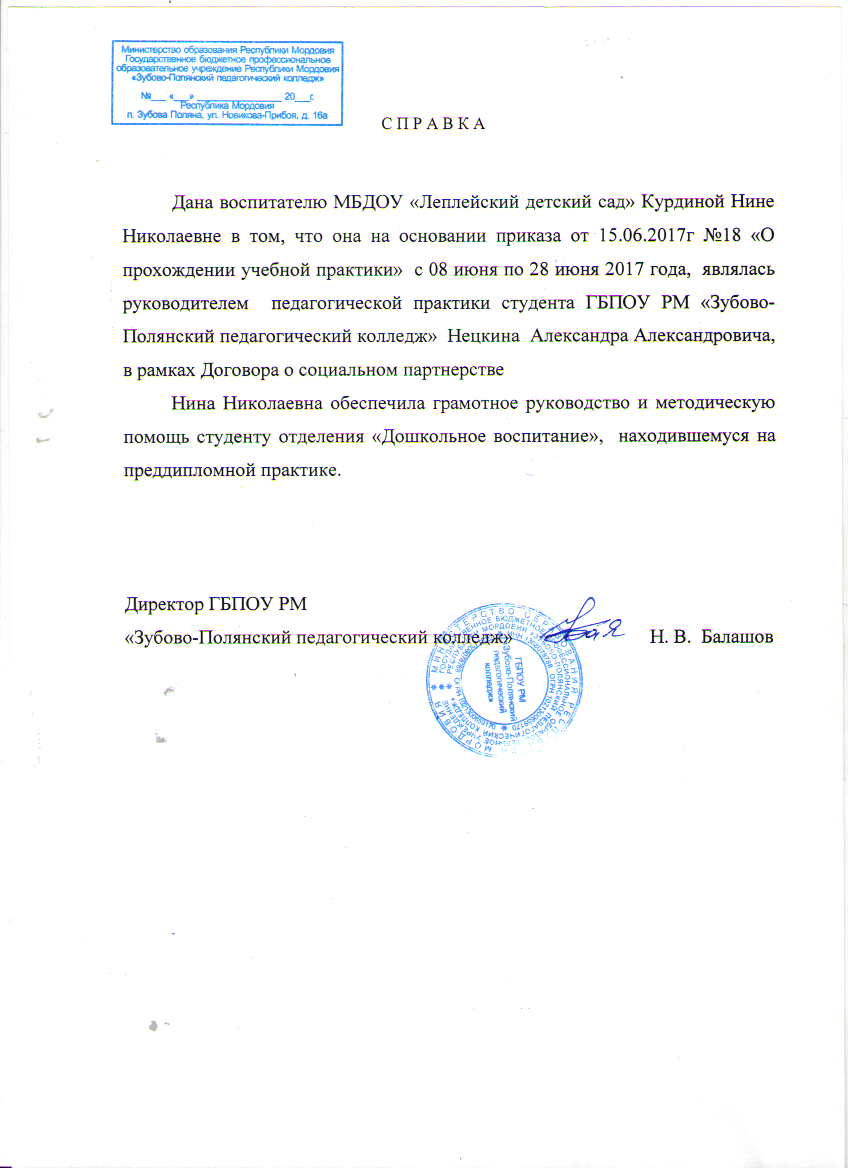 9. Позитивные результаты работы с воспитанниками
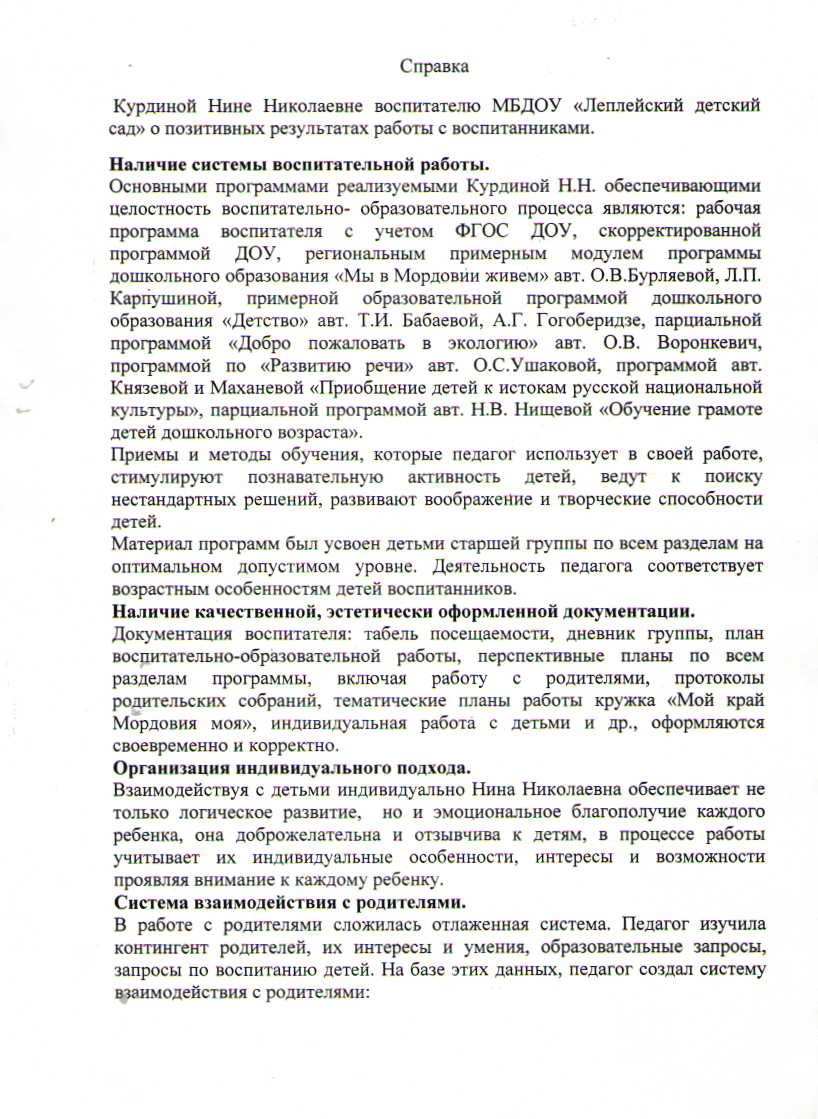 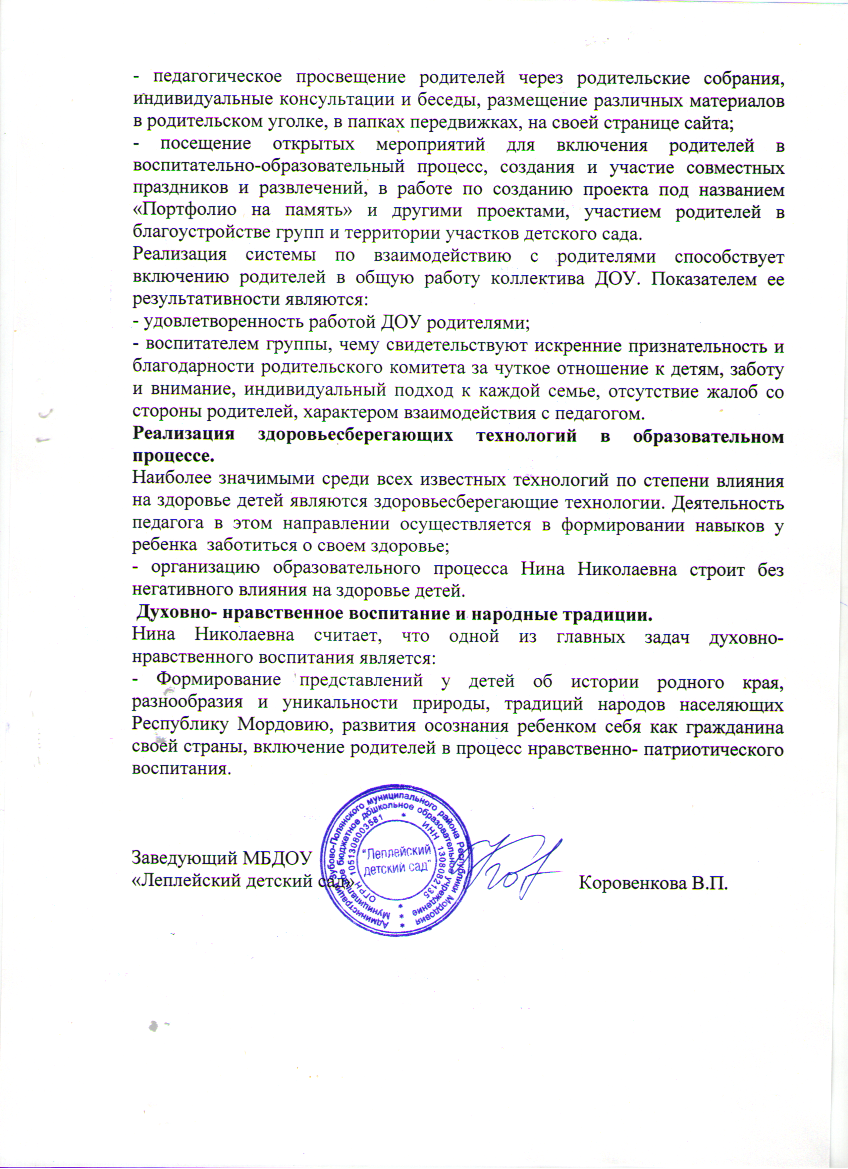 10. Участие педагога в профессиональных конкурсах
11.Награды и поощрения педагога в межаттестационный период
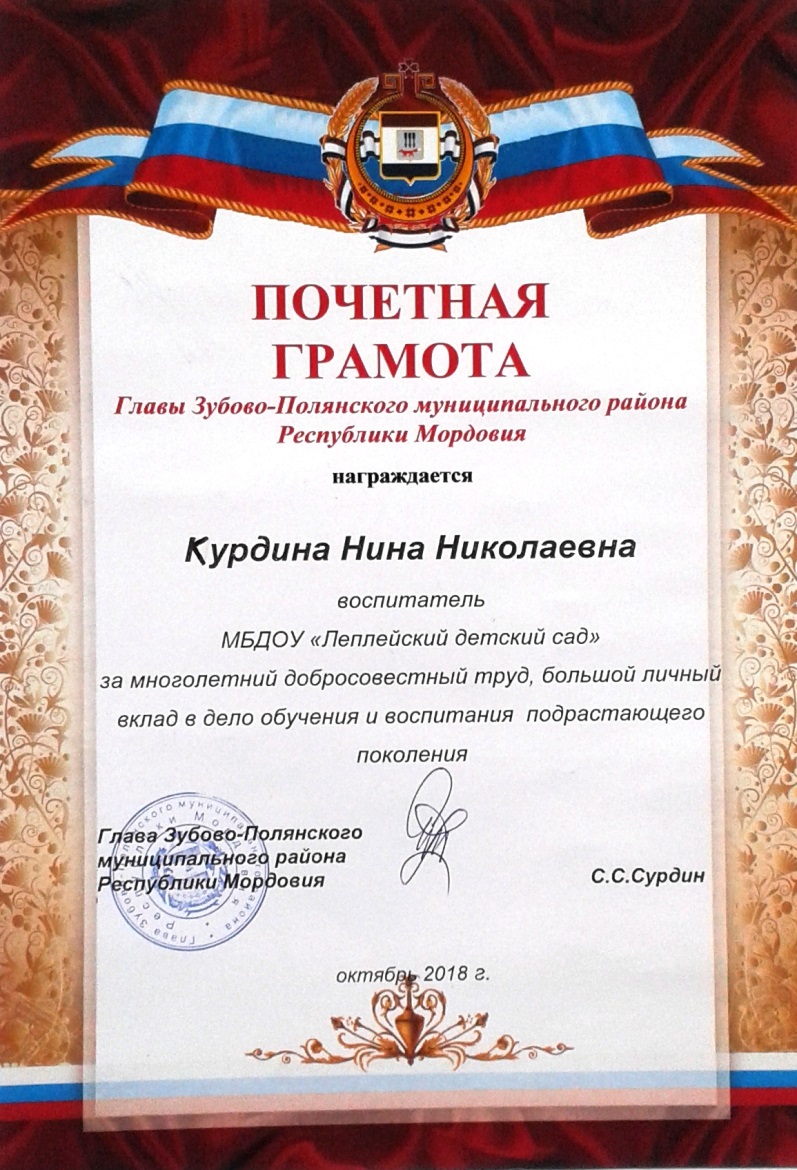 12.Повышение квалификации, профессиональная переподготовка
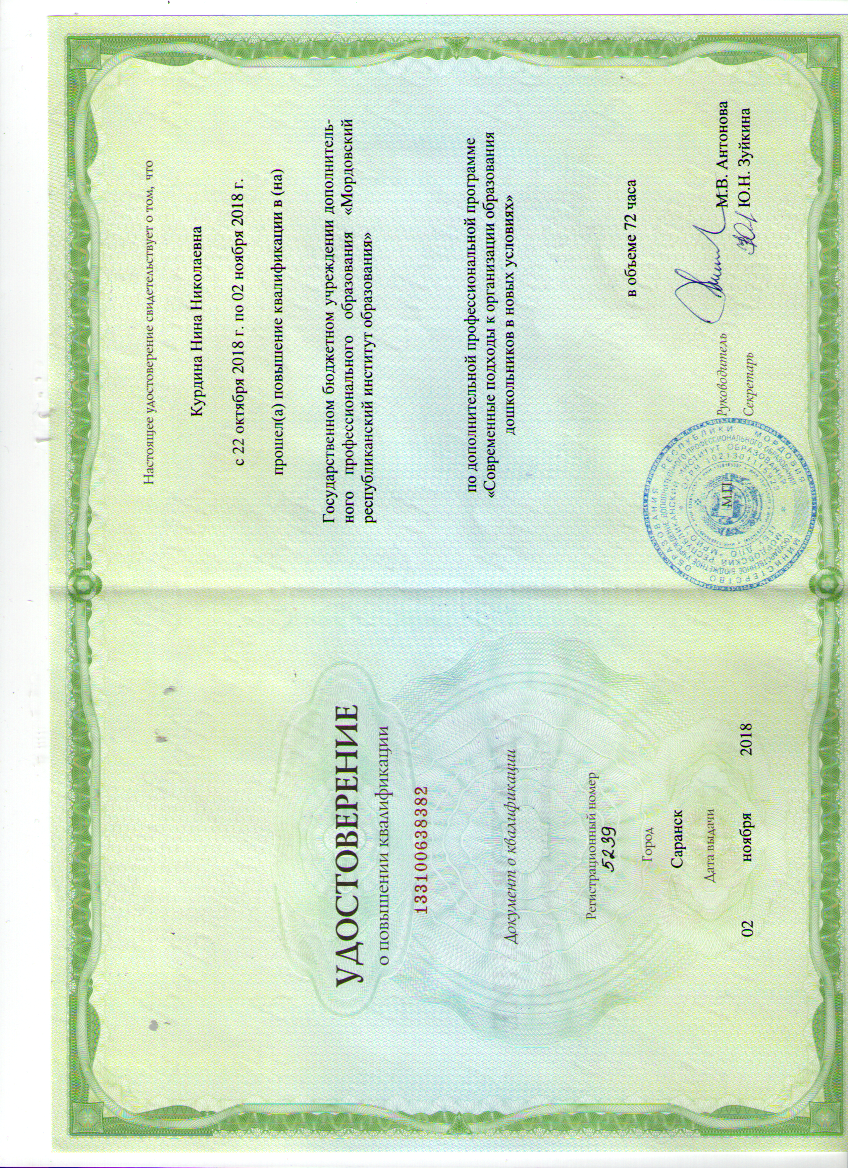